CICLO DE KREBS
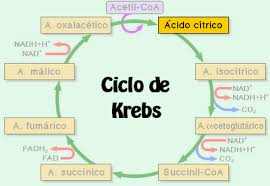 QUE ES?
El ciclo de Krebs es una ruta metabólica, es decir, una sucesión de reacciones químicas, que forma parte de la respiración celular en todas las células aeróbicas
Reacción 1: Citrato sintasa
El sitio activo de la enzima, activa el acetil-CoA para hacerlo afín a un centro carbonoso del oxalacetato. Como consecuencia de la unión entre las dos moléculas, el grupo tioéster (CoA) se hidroliza, formando así la molécula de citrato.
Reacción 2: Aconitasa
La aconitasa cataliza la isomerización del citrato a isocitrato, por la formación de cis-aconitato. La enzima cataliza también la reacción inversa, pero en el ciclo de Krebs tal reacción es unidireccional a causa de la ley de acción de masa: las concentraciones (en condiciones estándar) de citrato (91%), del intermediario cis-aconitato (3%) y de isocitrato (6%), empujan decididamente la reacción hacia la producción de isocitrato.
Reacción 3: Isocitrato deshidrogenasa
La isocitrato deshidrogenasa mitocondrial es una enzima dependiente de la presencia de NAD+ y de Mn2+ o Mg2+. Inicialmente, la enzima cataliza la oxidación del isocitrato a oxalsuccinato, lo que genera una molécula de NADH a partir de NAD+. Sucesivamente, la presencia de un ión bivalente, que forma un complejo con los oxígenos del grupo carboxilo en posición alfa, aumenta la electronegatividad de esa región molecular
Reacción 4: α-cetoglutarato deshidrogenasa
Después de la conversión del isocitrato en α-cetoglutarato se produce una segunda reacción de descarboxilación oxidativa, que lleva a la formación de succinil CoA. La descarboxilación oxidativa del α-chetoglutarato es muy parecida a la del piruvato, otro α-cetoácido.
Reacción 5: Succinil-CoA sintetasa
El succinil-CoA es un tioéster a alta energía (su ΔG°′ de hidrólisis está en unos -33.5 kJ mol-1, parecido al del ATP que es de -30.5 kJ mol-1). La citrato sintasa se sirve de un intermediario con tal unión a alta energía para llevar a cabo la fusión entre una molécula con dos átomos de carbono (acetil-CoA) y una con cuatro (oxalacetato). La enzima succinil-CoA sintetasa se sirve de tal energía para fosforilar un nucleósido difosfato purinico como el GDP.
Reacción 6: Succinato deshidrogenasa
La parte final del ciclo consiste en la reorganización de moléculas a cuatro átomos de carbono hasta la regeneración del oxalacetato. Para que eso sea posible, el grupo metilo presente en el succinato tiene que convertirse en un carbonilo. Como ocurre en otras rutas, por ejemplo en la beta oxidación de los ácidos grasos, tal conversión ocurre mediante tres pasos: una primera oxidación, una hidratación y una segunda oxidación. Estos tres pasos, además de regenerar oxalacetato, permiten la extracción ulterior de energía mediante la formación de FADH2 y NADH.
Reacción 7: Fumarasa
La fumarasa cataliza la adición en trans de un protón y un grupo OH- procedentes de una molécula de agua. La hidratación del fumarato produce L-malato.
Reacción 8: Malato deshidrogenasa
La última reacción del ciclo de Krebs consiste en la oxidación del malato a oxalacetato. La reacción, catalizada por la malato deshidrogenasa, utiliza otra molécula de NAD+ como aceptor de hidrógeno, produciendo NADH.
QUE IMPORTANCIA TIENE EL CICLO DE KREBS
EN PRIMER LUGAR, EN ORGANISMOS AEROBICOS (U ORGANISMOS RESPIRADORES Q UTILIZEN UN ACEPTOR FINAL DE ELECTRONES DISTINTO Q EL O2, PERO Q TENGAN, EN FIN, CADENA DE TRANSPORTE ACTIVA), A PARTIR DE ACETIL-COA Y MEDIANTE ESTE CICLO PUEDEN OBTENERSE COENZIMAS REDUCIDAS (NADH Y QH2 O FADH2) Q LUEGO PUEDEN DESCARGARSE EN CADENA RESPIARATORIO PROPULSANDO LA FOSFORILACION OXIDATIVA. ES DECIR, SI BIEN SE GENERA POR ACETIL.COA Q INGRESA A ESTA RUTA 1 ATP O GTP, SE GENERAN ADEMAS UN NIVEL CONSIDERABLE DE PODER REDUCTOR, 3 NADH Y UN FADH2 O QH2. POR ACETIL-COA. 
DE HECHO, SI CONSIDERAMOS LA CANTIDAD DE ATP GLOBAL Q SE GENERA EN LA RESPIRACION AEROBICA A PARTIR DE GLUCOSA RESPECTO AL OBTENIDO DURANTE LA GLICOLISIS Y LA DESCARBOXILACION DEL PIRUVATO, VEMOS Q LA MAYOR PARTE DE ESTE PROVIENE DE LAS COENZIMAS REDUCIDAS DURANTE EL CICLO DE KREBS